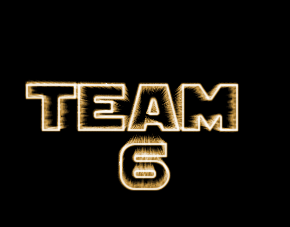 Chapter 7 Blue Ocean StrategyOvercome Key Organizational Hurdles
http://www.youtube.com/watch?v=EXu6lQqhieA
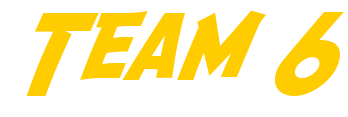 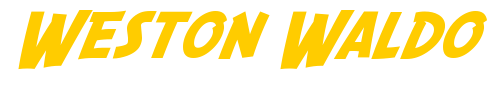 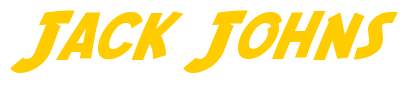 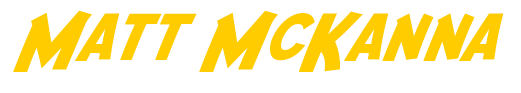 The Four Hurdles
1. Cognitive- Waking Employees up to the need for a strategic shift.
2. Limited Resources- The greater the shift in strategy, the greater it is assumed are the resources needed to execute it.
3. Motivation- How do you motivate key players to move fast and tenaciously to carry out a break from the status quo?
4. Politics
Tipping Point Leadership
One needs to flip conventional wisdom on its head
Allows you to overcome these four hurdles fast and at low cost while winning employees’ backing in executing a break from the status quo.
Consider the New York City Police Department (NYPD) which executed a blue ocean strategy in the 1990’s.
Tipping Point in Action: NYPD
Bill Bratton was appointed police commissioner of New York City in 1994 when crime was at an all time high
Police department budget was frozen
New York citizens cry for help: “Dave do something!”
Leading the NYPD to execute a shift in strategy was a managerial nightmare
Tipping Point in Action: NYPD cont.
Bratton broke out of the red ocean with a blue ocean policing strategy that revolutionized U.S. policing as it was then known
The organization, “customers”, and NYPD employees won
He was able to achieve this in record time with scarce resources while lifting employee morale, creating a win=win for all involved
After Britton’s departure in 1996, crime rates have continued to fall
The Pivotal Lever: Disproportionate Influence Factors
There are people, acts, and activities that exercise a disproportionate influence on performance. 
It is important to converse resources and cut time by focusing on identifying and then leveraging the factors of disproportionate influence in an organization
By single-mindedly focusing on points of disproportionate influence, tipping point leaders can topple the four hurdles that limit execution of a blue ocean strategy
Break Through the Cognitive Hurdle
Tipping point leadership does not rely on number to break through the organization’s cognitive hurdle
To tip the cognitive hurdle fast, tipping point leaders should zoom in on the act of disproportionate influence
People remember and respond most effectively to what they see and experience
Ride the “Electric Sewer”
Employees must come face to face with the worst operational problems. 
Bratton rode the “electric sewer” day and night in attempt to solve the problem
Showing the worst reality to your superiors can shift their mindset fast
Meet with Disgruntled Customers
To break the cognitive hurdle, you must also get them to listen to their most disgruntled customers firsthand
It did not take long for Bratton to find the gap in perceptions from citizens
Focused on the blue ocean strategy of “broken windows”.
Jump the Resource Hurdle
A company can take various routes to reform its efficiency. 
It can cut resources, or hire on additional talent. 
Blue Ocean Strategy promotes another path that a company can use to leverage its resources. 
In the following slides we will examine: hot spots, cold spots, and horse trading.
Redistribute Resources to Your Hot Spots and Redirect Resources from Your Cold Spots
Hot spots are activities that have low resource input but high potential performance gains. 
Cold spots are activities that have high resource input but low performance impact.
A company to utilize this concept must pull resources from its cold spots and implement them into their hot spots.
Engage in Horse Trading
Horse trading involves trading your unit’s excess resources in one area for another unit’s excess resources to fill remaining resource gaps.  
Ex. NYPD Police
Engage in Horse Trading
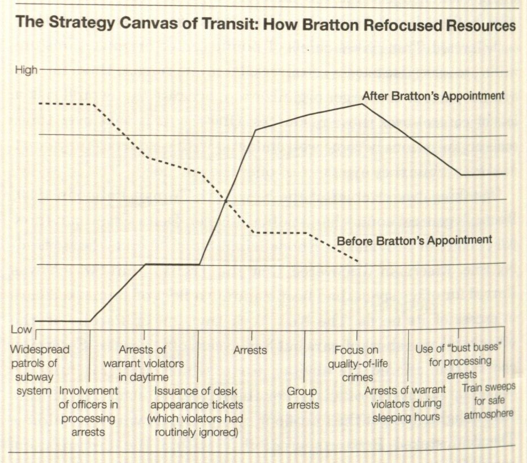 Jump the Motivational Hurdle
Possible Motivational Chant to Encourage Your Employees: http://www.youtube.com/watch?v=CmyUkm2qlhA
They focus on three factors of disproportionate influence in motivating employees, what we call kingpins, fishbowl management, and atomization.
Place Kingpins in a Fishbowl
A kingpin is your key influential leaders in an organization. 
Placing kingpins in a fishbowl (fishbowl management) is a reference to placing an organization’s leaders in one room.
Fishbowl
For fishbowl management to work it must be based on transparency, inclusion and fair process.
Atomize to Get the Organization to Change Itself
Atomization is the last influence factor used by the tipping point leader to motivate employees.
The key here is to make people believe the strategic challenge is attainable, and therefore worth working for.
The concept behind atomization is making the strategic challenge all-encompassing yet doable at all levels.
Knock Over the Political Hurdle
There are always powerful vested interests that exists that will resist changes of the corporate and public life.
Negative internal and external influencers can damage or disrupt the strategy execution process implemented by the tipping point leader.
The three disproportionate influence factors are  angels, devils, and consiglieres.
Secure a Consigliere on Your Top Management Team
A consigliere is an insider who is politically informed and highly respected within the organization.
The role of the consigliere consists of identifying possible land mines, and knowing who would sabotage or support a new initiative.
NYPD John Timoney example
Leverage Your Angels and Silence Your Devils
The focus on this section is to align with angels (gain from strategic shift) and isolate from your devils (most to lose from strategic shift).
NYPD focused on quality of life crimes but the New York Court system opposed this strategy.
Key to Winning over your Detractors or Devils
The key to implementing your strategic plan is knowing the angles of attack your devils or detractors will use.
The NYPD knew what their detractors would argue ahead of time, so they already had a solidified counterargument in place.
Challenging Conventional Wisdom
Tipping point leaders focus on transforming the extremes: the people, acts, and activities that exercise a disproportionate influence on performance
This allows for a fast and low cost change to the new strategy.
A critical leadership component for making a blue ocean is focusing on acts of disproportionate influence
Application to Other Classes
In Managerial Communication we learned different forms of communication in the work force and different ways of presenting information to your boss or other coworkers, which is essential if trying to convince coworkers to follow your new strategy.
Application to Other Classes
Bounded Rationality- the idea that in decision making, rationality of individuals is limited by the information they have, the cognitive limitations of their mind, and the finite amount of time they have to make a decision.
http://www.youtube.com/watch?v=fVjgDggV8y0
Walt Disney passed away on December 15, 1966 just as Walt Disney World was beginning construction, and The Jungle Book was in production along with the animated short Winnie the Pooh and the Blustery Day.
The last approved film by Walt Disney himself was The Aristocats and during the 1970s Disney had very few significant hit movies.
By the early 1980s Disney was vulnerable, Don Bluth and other Disney animators resigned and created the animated hit The Secret of NIMH.
Steven Spielberg took notice and formed a partnership with Bluth and they created An American Tail which at the time became the highest grossing non Disney animated movie of all time. Bluth and Spielberg then released The Land Before Time which were beating Disney released movies at the box office.
During the 1970s and early 80s Disney was led by Donn Tatum, Roy Miller, and Card Walker which led to a steady decline in revenue generated from the Disney films. By the early 80’s 70% of Disney’s income came from their theme parks.
In 1982 The Coca Cola Company has an unsuccessful attempt of a buyout of Disney.
In 1984 financier Saul Steinberg’s Reliance Group Holdings launched a hostile takeover bid with the intent to dissolve the company and sell off it’s various assets.
Disney bought out Reliance’s 11.1% shares in the company bought this led to other stockholders’ filed a suit claiming that Disney was trying to dilute it’s stock in order for Disney management to retain their positions. The law suit was eventually settled in 1989 for $45 million dollars.
Slowly Turning Golden
In 1984 Sid Bass bought 18.7% of Disney and brought in Michael Eisner as CEO and Frank Wells as President.
Disney created Touchstone Pictures in 1984 to emphasize movies with adult themes and created hits such as Down and Out in Beverly Hills, Ruthless People, and later on Sister Act, Pretty Woman, Armageddon, and Lincoln.
In 1986 Touchstone entered television syndication and distribution rights with the show The Golden Girls.
In 1984 Eisner brought in Jeffrey Katzenberg to be in charge of the Disney animation studio.
Who Framed Roger Rabbit
Jeffrey Katzenberg argued that the hybrid film of Roger Rabbit with it’s action and animation would help save Disney animation.
Eisner was worried when the budget reached 40 million but Katzenberg argued to keep going and Eisner was enthusiastic to work with Steven Spielberg.
The film won 4 Oscars and was the 2nd highest grossing film of 1988 and led to a renewed interest in the Golden Age of Animation.
The Little Mermaid
The Little Mermaid which had been originally conceived by Walt Disney in the 1930’s began production in 1984 but animators were worried it wouldn’t do well since it was a “girl’s film.”
In 1987 Katzenberg suggested to structure it like a Broadway style musical and brought in Howard Ashman and Alan Menken to compose the entire score, with the idea the song sequences would serve as the films tent poles.
The Little Mermaid Success
The film was the first Disney film to use digital method of scanning images and coloring them called CAPS (Computer Animation Production System)  and used some 3D computer animation as well.
Released November 14, 1989 and earned over $84 million in the United States and won two Academy Awards.
Help reestablish the musical film as the standard for Disney films much like the original Disney films had been. 
Reestablished for Walt Disney that animation could be profitable for them.
Staff for the animation department grew from 300 in 1989 to 2,200 in 1999.
Disney Renaissance
In 1991 Beauty and the Beast was released an became the first animated movie to gross over $100 million in the United States and the first animated picture to ever be nominated for Best Picture at the Oscars.
Aladdin was the highest grossing film of 1992 with over $500 million world wide and won 2 Oscars
The Lion King would gross over 750 million in it’s first run at the theaters and became the highest grossing animated film of all time at the time and won 2 Oscars.
Tarzan was the last film in the Disney Renaissance and won an Oscar and the last to have a Broadway style format, as Disney at the turn of the millennium decided to shift away from this format.
The Music
During the Disney Renaissance the films were nominated for 24 Academy Awards and won 11 of them, all for music.
The soundtracks to these movies sold over 28 million copies in the United States with The Lion King Soundtrack selling over 10 million copies alone.
Multiple songs were hits on the airwaves including the top forty hits “Beauty and the Beast”, “ A Whole New World” the only Disney song to ever reach #1 in the US, “Can You Feel The Love Tonight”, “Circle of Life”, “Colors of the Wind”, “Someday”, and “You’ll Be in My Heart”
Other Disney Successes at the Time
Disney-MGM studios opens at Disney World in 1989.
Disney invades Broadway with Beauty and the Beast and The Lion King.
Disney forms a partnership with Pixar.
Disney buys ABC Television in 1996 and gets the A&E channel along with all the ESPN stations at the time.
In 1993 form the NHL team The Mighty Ducks of Anaheim.
In 1996 bought the Anaheim Angels and hired Mike Scioscia to be their manager and in 2002 won their first and only World Series.
Disney’s Decade
The first Disney store opens in 1987 in Glendale California and in 1990 the first overseas store opens in London and as of 2012 has 360 stores and a partnership with JC Penny’s to open Disney department with 750-to-1,100 square foot at about 520  JC Penny locations.
In 1998 Disney launches its cruise line with it’s first ship Disney Magic.
Named the 1990’s the “Disney Decade” by the company since Disney went to new heights with huge changes and accomplishments.